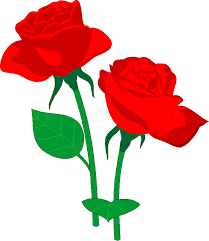 স্বা
গ
ত
ম
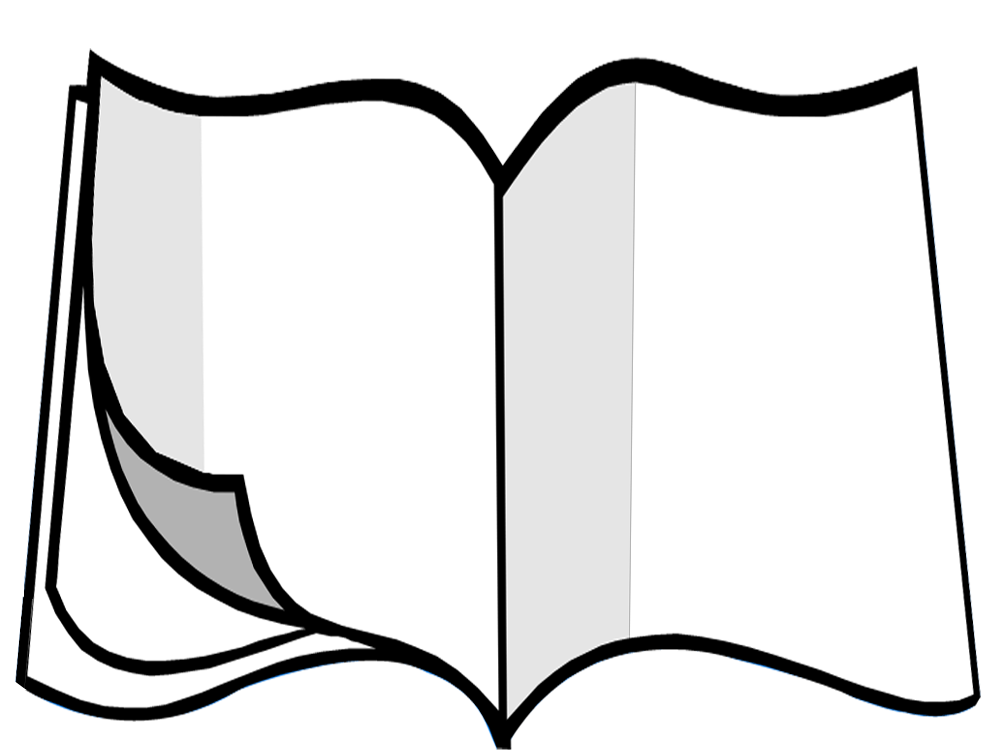 মোঃ আলকাছ মিয়া      
প্রভাষক, পদার্থবিজ্ঞান
ফিরোজ মিয়া সরকারি কলেজ
আশুগঞ্জ, ব্রাহ্মণবাড়িয়া
Email:
alkasmia1984@gmail.com
পদার্থবিজ্ঞান দ্বিতীয় পত্র 
শ্রেনি- একাদশ/দ্বাদশ 
অধ্যায়- প্রথম (তাপগতিবিদ্যা)
সময়-৫০মিনিট
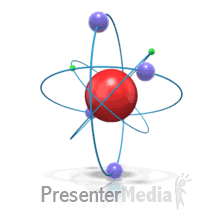 শৃংখলভাবে সাজানো ইট
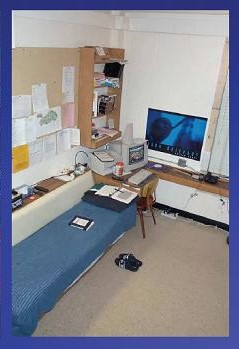 শৃংখল অনু
শৃংখলভাবে সাজানো কক্ষ
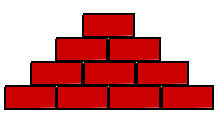 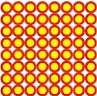 বিশৃংখল অনু
বিশৃংখল ইট
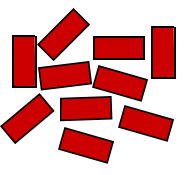 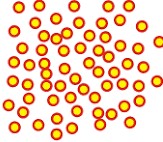 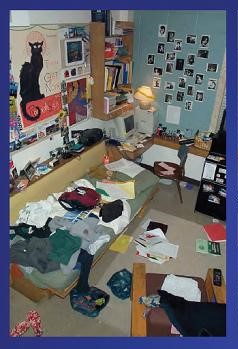 বিশৃংখল কক্ষ
তাপগতিবিদ্যায় এই বিশৃংখলা পরিমাপ করার জন্য যে রাশি ব্যবহার করা হয় তাকে কী বলে?  
“এন্ট্রপি(Entropy)”
এন্ট্রপি ও বিশৃংখলা
শিখনফল
এ পাঠ শেষে শিক্ষার্থীরা  ----------
১। এন্ট্রপি কী তা বলতে পারবে,
২। রুদ্ধতাপীয় প্রক্রিয়ায় এন্ট্রপির পরিবর্তন নির্ণয় করতে পারবে,
৩। প্রত্যাবর্তী ও অপ্রত্যাবর্তী প্রক্রিয়ায় এন্ট্রপির পরিবর্তন নির্ণয়                  করতে পারবে।
সমোষ্ণ প্রক্রিয়া
গ্যাস
পিস্টন
পিস্টন
তাপমাত্রা স্থির
তাপমাত্রা বা উষ্ণতা স্থির থাকে
এই প্রক্রিয়ায় কোন রাশিটি স্থির থাকে?
গ্যাস
সিলিন্ডার
রুদ্ধতাপীয় প্রক্রিয়া
অন্তরক
গ্যাস
অন্তরক
পিস্টন
অন্তরক
পিস্টন
তাপমাত্রা হ্রাস
বিজ্ঞানী ক্লসিয়াস তাপগতিবিদ্যার দ্বিতীয় সূত্রটি প্রয়োগ করতে গিয়ে উপলব্ধি করেন যে, সমোষ্ণ প্রক্রিয়ায় যেমন বস্তুর তাপমাত্রা স্থির থাকে,
তেমনি রুদ্ধতাপীয় প্রক্রিয়ায়ও বস্তুর কিছু একটা স্থির থাকে। 
এই কিছু একটার নাম দেন এন্ট্রপি যা বস্তুর বিশৃংখলার পরিমাণ।
অন্তরক
এই প্রক্রিয়ায় কোন রাশি কি স্থির আছে?
সুতরাং, রুদ্ধতাপীয় প্রক্রিয়ায় বস্তুর যে তাপীয় ধর্ম স্থির থাকে,
তাই এন্ট্রপি।
গ্যাস
সিলিন্ডার
গরম
ঠান্ডা
তাপের প্রবাহ
এখানে কী শক্তির রূপান্তর করা সম্ভব?
এই শক্তির রূপান্তর কতক্ষণ চলবে?
তাপীয় সমতা
শক্তির রূপান্তরের এই অক্ষমতাকে বলা হয়
এন্ট্রপি ।
এখানে কী শক্তির রূপান্তর করা সম্ভব?
একক কাজ
১। এন্ট্রপি কি?
এন্ট্রপির হিসাব
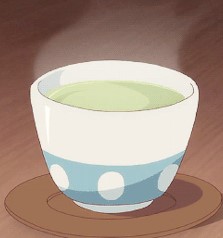 কোন বস্তু/সিস্টেমের তাপ গ্রহণ বা বর্জন হলেই এন্ট্রপি পরিমাপ করা সম্ভব ।
কখন এন্ট্রপির পরিমাপ করা সম্ভব?
এখানে তাপের কী হচ্ছে ?
তাপের বর্জন হচ্ছে
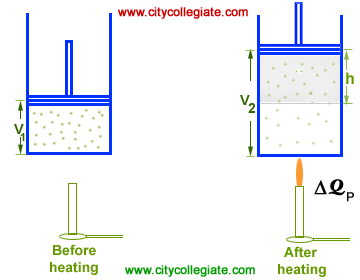 এখানে তাপের কী হচ্ছে ?
তাপের গ্রহণ  হচ্ছে
জোড়ায় কাজ
রুদ্ধতাপীয় প্রক্রিয়া
রুদ্ধতাপীয় প্রক্রিয়ায় এন্ট্রপির পরিবর্তন
অন্তরক
গ্যাস
অন্তরক
পিস্টন
অন্তরক
পিস্টন
অন্তরক
হচ্ছে না
পারিপার্শ্বের সাথে তাপের কী আদান প্রদান হচ্ছে?
গ্যাস
এই প্রক্রিয়াটির নাম ?
সিলিন্ডার
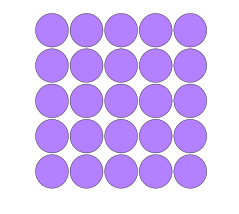 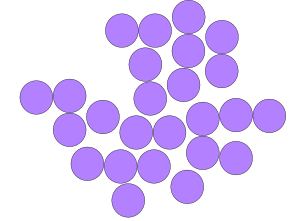 এন্ট্রপির পরিবর্তন কী ?
এন্ট্রপি বেড়ে যাবে।
এন্ট্রপির পরিবর্তন কী?
এন্ট্রপি হ্রাস পাবে।
এই প্রক্রিয়ায় এন্ট্রপির পরিবর্তন?
শূন্য
প্রত্যাবর্তী প্রক্রিয়া
এই প্রক্রিয়াটির নাম ?
এন্ট্রপি হ্রাস পাবে।
এন্ট্রপির পরিবর্তন কী ?
এন্ট্রপির পরিবর্তন কী ?
এন্ট্রপি বেড়ে যাবে।
এই প্রক্রিয়ায় এন্ট্রপির পরিবর্তন?
শূন্য
প্রত্যাবর্তী প্রক্রিয়া
এই প্রক্রিয়াটির নাম ?
প্রত্যাবর্তী প্রক্রিয়ায় এন্ট্রপির পরিবর্তন
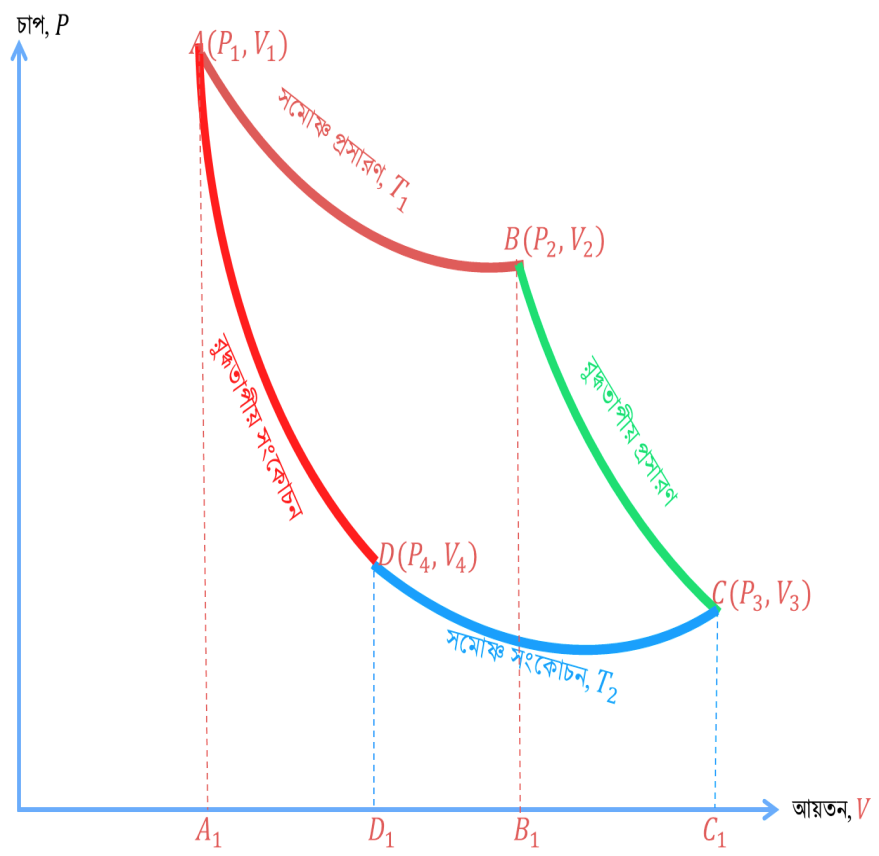 এন্ট্রপি বেড়ে যাবে।
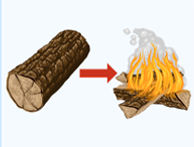 এন্ট্রপির পরিবর্তন কী ?
এন্ট্রপি বেড়ে যাবে।
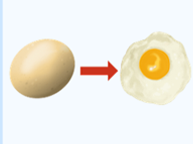 এন্ট্রপির পরিবর্তন কী ?
অপ্রত্যাবর্তী প্রক্রিয়ায় এন্ট্রপির কী পরিবর্তন হবে?
এই প্রক্রিয়া দুটি কী প্রত্যাবর্তন করতে পারবে?
এই প্রক্রিয়া দুটির নাম ?
পারবে না
অপ্রত্যাবর্তী প্রক্রিয়া
হ্যা, এন্ট্রপি বেড়ে যাবে।
দলীয় কাজ
কোন ইঞ্জিনের দক্ষতা বেশি?
কার্নো ইঞ্জিনের
অপ্রত্যাবর্তী প্রক্রিয়ায় এন্ট্রপির পরিবর্তন
[Speaker Notes: এই স্লাইডটি হাইড করে রাখা হয়েছে যদি শিখার্থীরা দলীয় কাজ করতে না পারে, তাহলে  দেখানো যেতে পারে।]
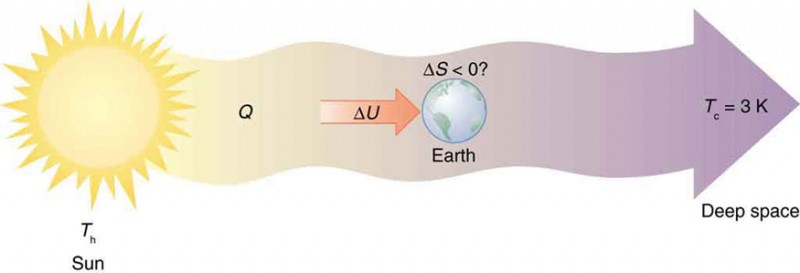 Space
তখন তাপ থাকবে কিন্তু কাজ করার মত শক্তি পাওয়া যাবে না।
এই অবস্থাকে বলা হয় বিশ্বের
মহা শূন্যে ছড়িয়ে পড়া তাপ দিয়ে কী কোন কাজ করা যাবে?
এখানে কী ঘটছে ?
কোন এক সময় মহাবিশের সকল বস্তু তাপীয় সমতায় আসবে কী?
দিন দিন মহাবিশ্বের এনট্রপির কী পরিবর্তন হচ্ছে?
তাপীয় মৃত্যু।
মূল্যায়ন
১। এন্ট্রপি কী?
২। রুদ্ধতাপীয় প্রক্রিয়ার ক্ষেত্রে কোন রাশিটি স্থির থাকে?
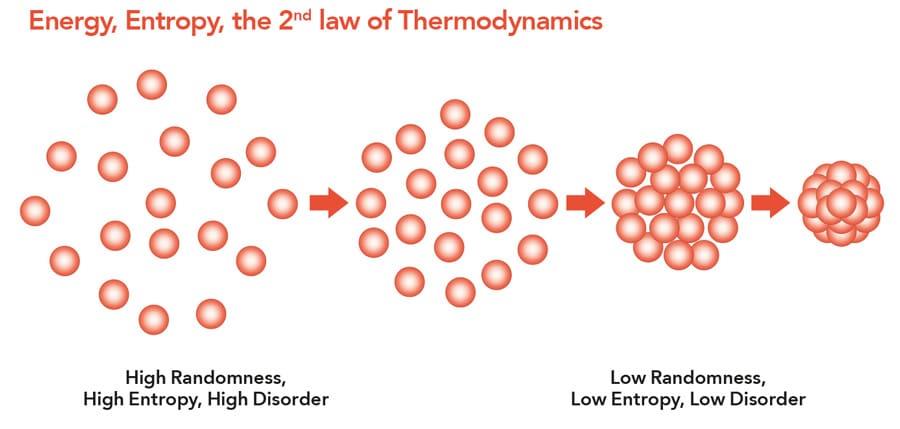 ৩। উপরের চিত্রে গ্যাস অনুগলো ধীরে ধীরে তাপ বর্জন করে কঠিন অবস্থায় উপনীত হল। এক্ষেত্রে এন্ট্রপির পরিবর্তন আলোচনা কর।
৪। বিশ্বের তাপীয় মৃত্যু বলতে কী বুঝ?
বাড়ির কাজ
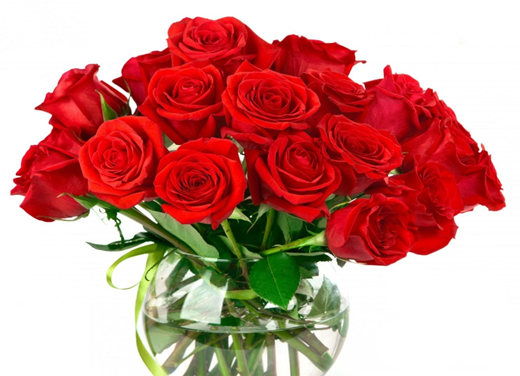 সবাইকে
ধন্যবাদ